Path Planninig with genetic algorithms
By: Wyatt Verheyen
My Project in a nutshell
Develop an application that discovers an acceptable path through a floor of fixed obstacles
General Requirements:
Graphically create and display the floor 
Use a genetic algorithm to find an acceptable path from source to destination
Allow for modifications to different aspects of the genetic algorithm
What is A Genetic Algorithm ?
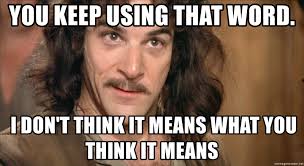 Main Functions
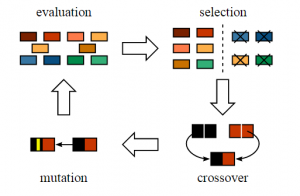 Mutate()
Fitness()/Selection()
A spontaneous change to the features of one (or more) part of the solution
Used to diversify solutions
How good of a solution is it? 
Also plays a big role in who gets to pass on their genes to the next generation
Cross-Over()
The Mixing of two “Parents” that produce a solution containing parts of both where they overlap
Main Variables
Number of Generations 
 How many times do we evolve
Population Size 
How many solutions there are per Generation
Mutation Rate
How often you mutate solutions
Number of Elite
The “best” solutions in a Generation
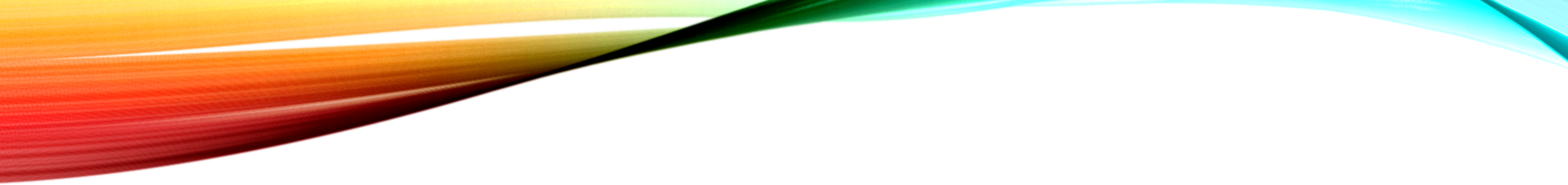 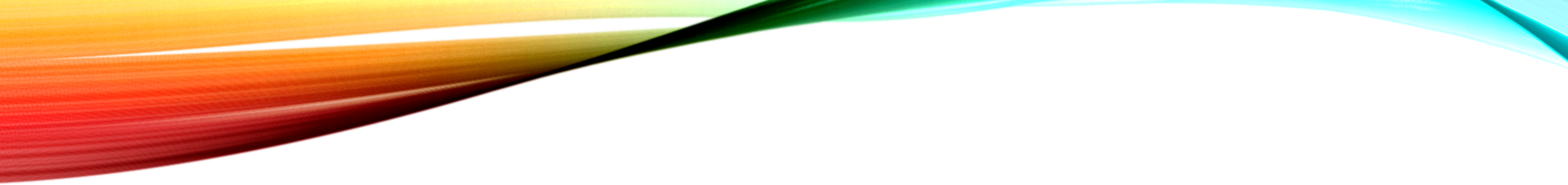 The Data Behind IT All
Getting to the Point
Lines, Lines everywhere!
Connectivity?
Crossing of Lines?
How to know when Lines cross
What is the Best solution?

Demonstration Time!
Missed Opportunities
New Generations sometimes have solutions that don’t work
Most likely Mutation/Crossover mishaps
Displaying/Drawing more of the Generations

Suggestions: 
Small portions
Don’t procrastinate
Make mistakes
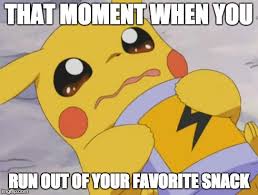 Learning and Development
Helpful Resources
Stack OverFlow!!! (Google)
It will forever be your friend
YouTube
Genetic Algorithm C#
Kryzarel 
Make friends with the math people (yes, it’s ok if they are a bit nerdy)
Potential Uses
Design of Physical Objects
Combinatorial Optimization
Investment selections
Cryptographic work
Resources vs. Constraints
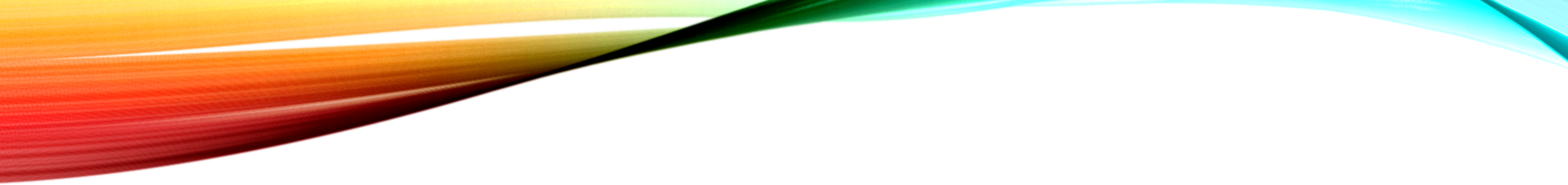 For Future Endeavors
Make sure to focus on how your data is organized. 
Solidify output of generations and improve upon Graphics portion of the project
Cool Idea – Implement a project on autonomous robotic movement based on the implementation of a genetic algorithm to decide pathing
Any Questions?